Preparing For A Maths Test
The next two slides gives you an example of how you could revise for a test.  
This is followed by general advice on revision techniques.
Make sure you know what you need to revise
Choose a topic e.g. Standard Form
Start – Ask yourself do you know anything about the topic              e.g. What is standard form?   How do we write it?

Gather information - Video

Record what you have learnt - Notes/Revision Cards

Practice – Questions on sheet, exam questions, MyMaths
Preparing for September/General Revision
Long term Revision

Organising yourself

Revision tips
Why revise when you don’t have a test to prepare for?
The best way to help your brain remember something is to keep using the information over a long period of time – this is called retrieval practice.

Revise a small amount =  less revision and stress
          each week now         before the final exams
Make sure you plan your space …
Have a desk or table you work at.  

It needs to be in a quiet place preferably with somewhere nearby you can leave books/equipment until you need them.

You need to avoid wasting time looking for equipment and books before you start your revision.
Make sure you plan time …
Timings can be flexible but the commitment to the amount of work isn’t.

Write a revision timetable – example …
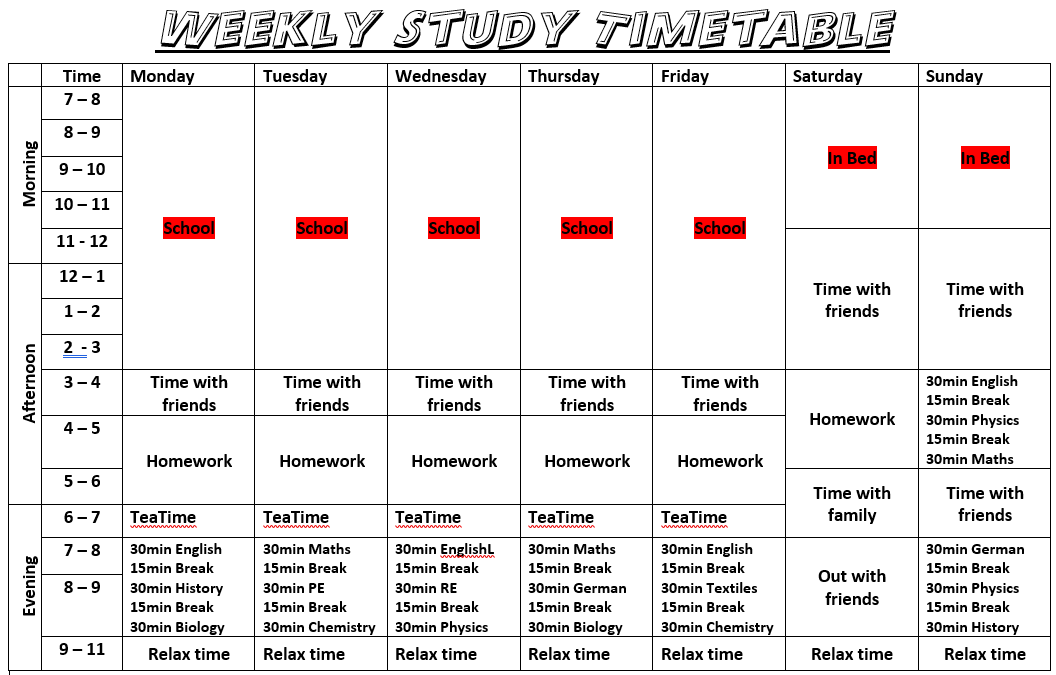 Make sure you plan the content …
Check with teachers what you have covered or where you can find the information.

Break the content down into smaller chunks and plan when you will revise it, for example …
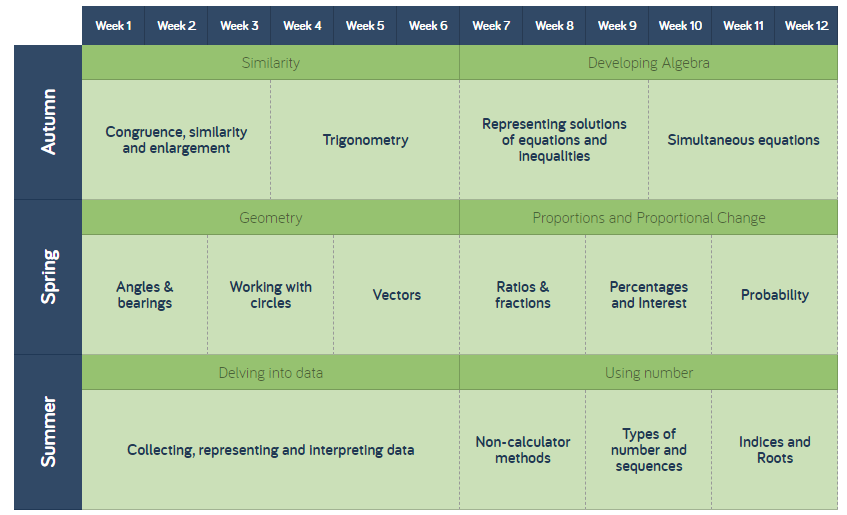 WB 5th July and 12th July
WB 19th July
Make sure you plan how you will revise …
In a 30 minute slot you could …
20 minutes reading through a topic and creating revision cards.
10 minutes revisiting cards you have prepared on another topic.

OR

10 minute exam question on a topic revised previously.
10 minutes creating Cornell notes.
10 minutes testing yourself on Cornell notes previously created.
REMEMBER –The Spacing Effect
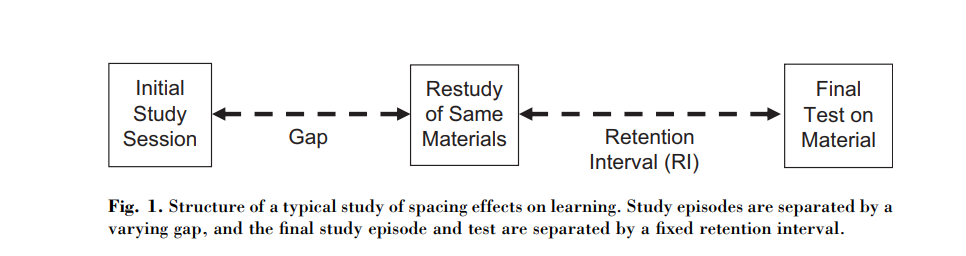 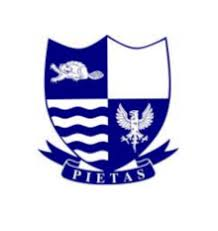 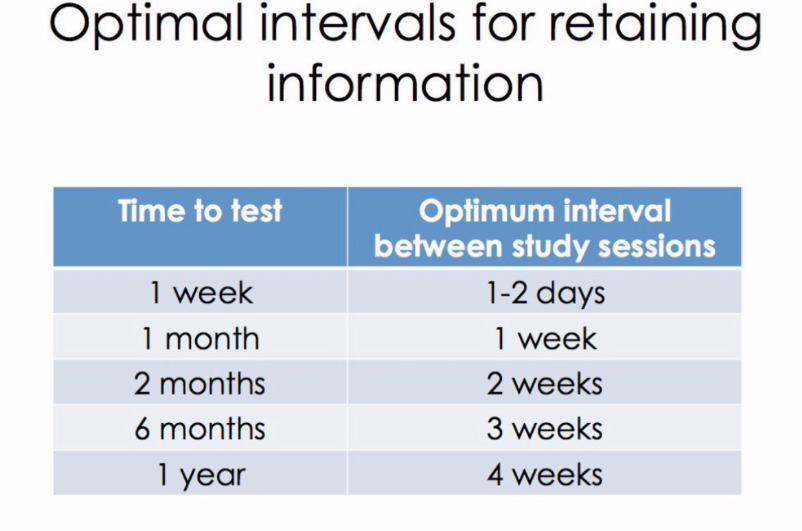 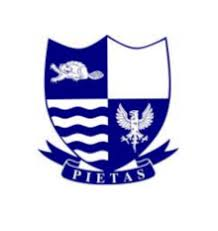 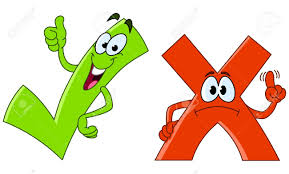 OtherEffective revision activities
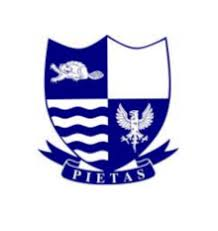 Quizzing
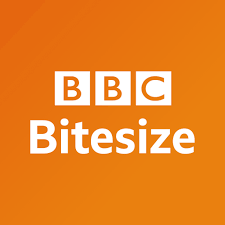 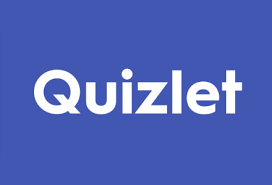 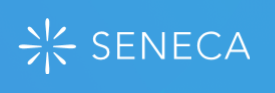 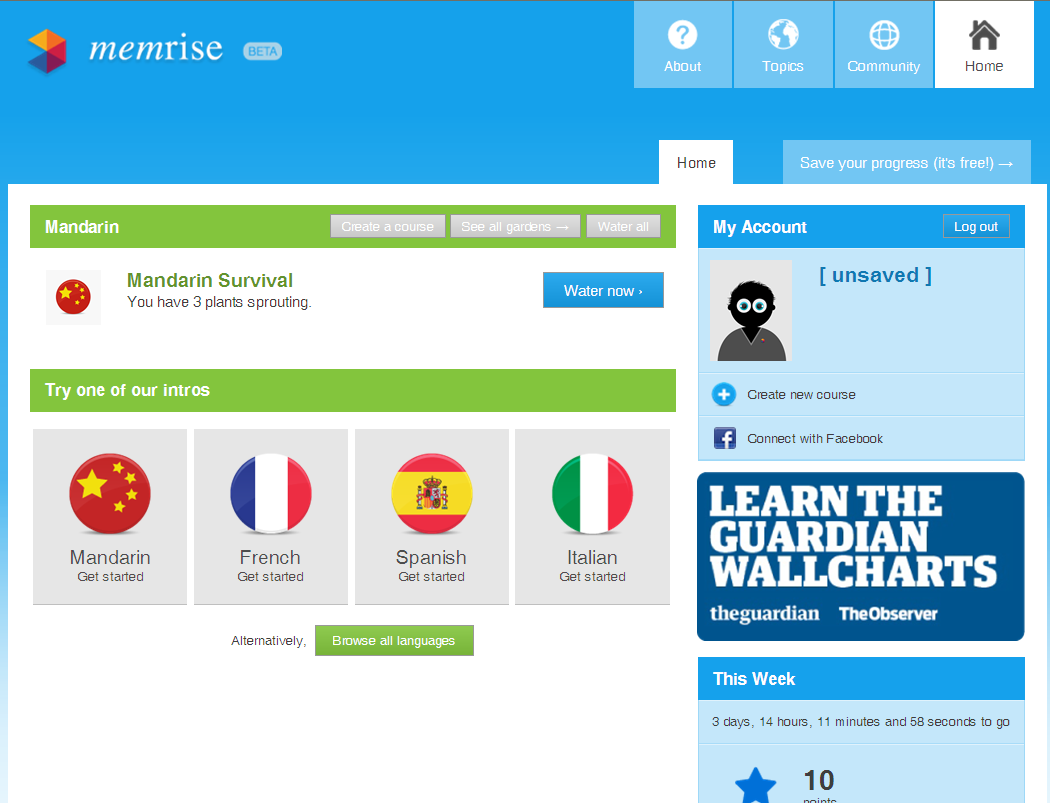 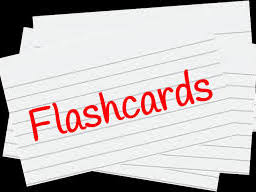 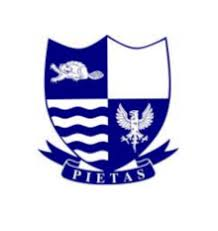 Past Exam Questions
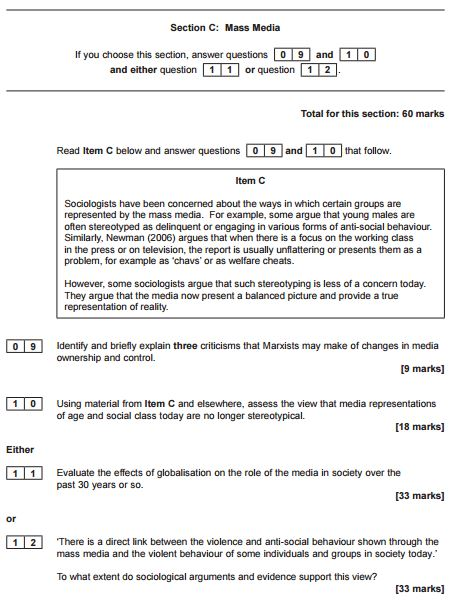 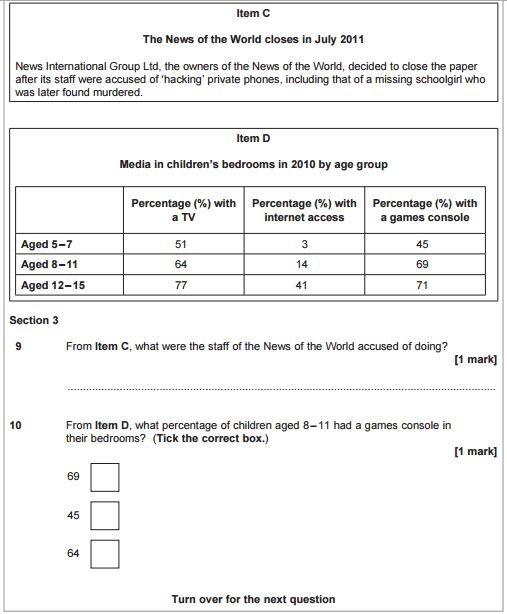 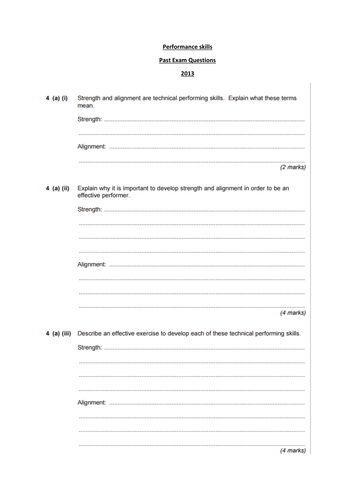 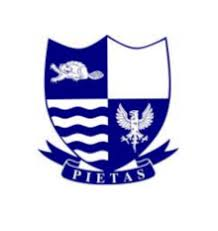 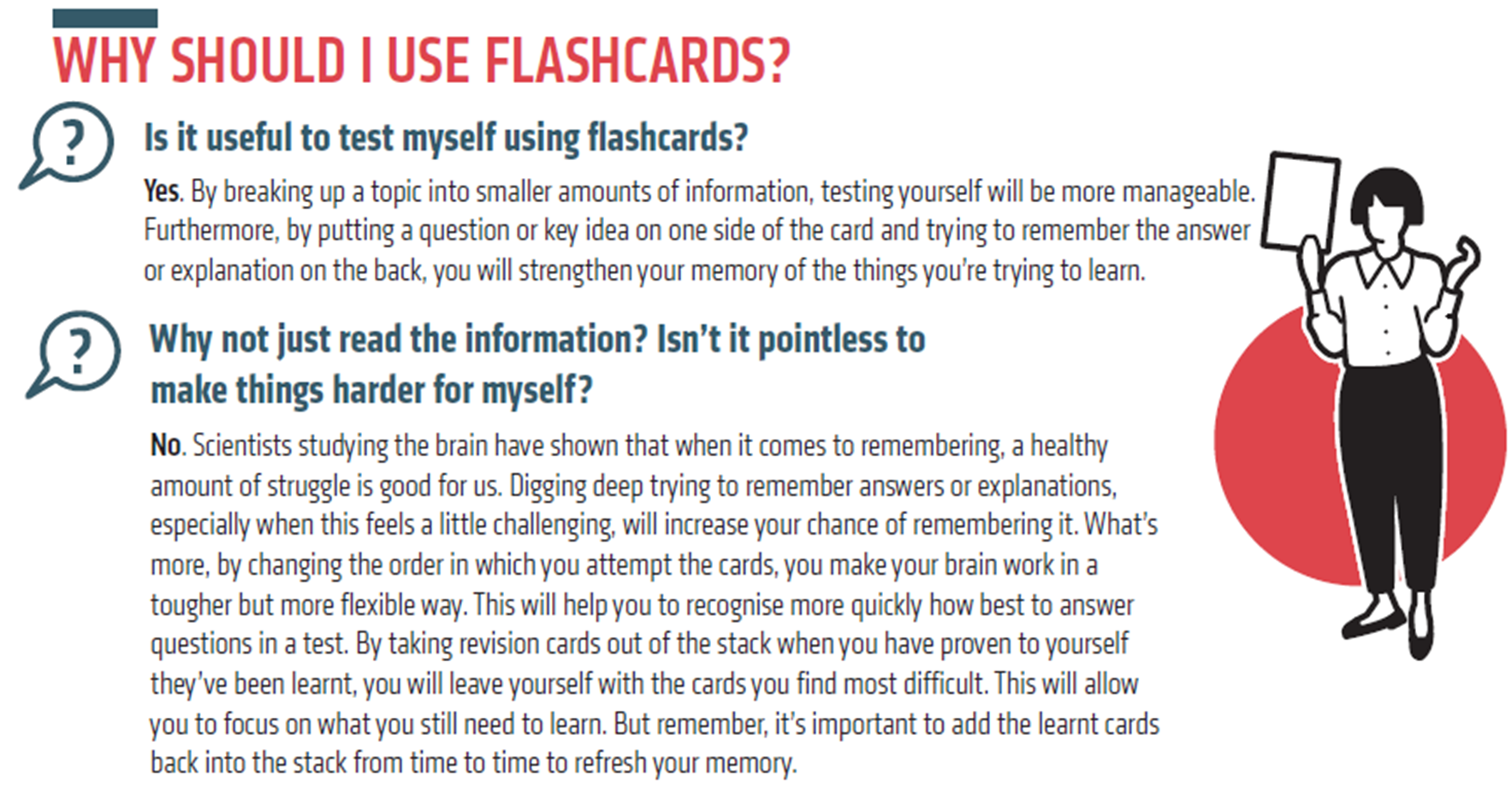 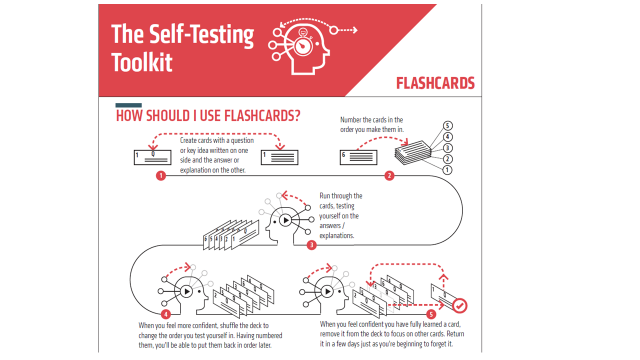 Note Making – Cornell Notes
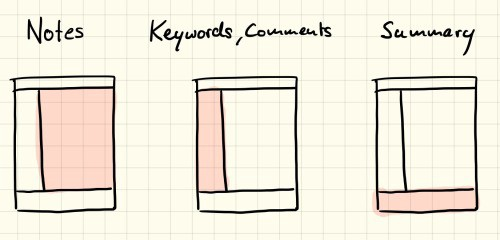 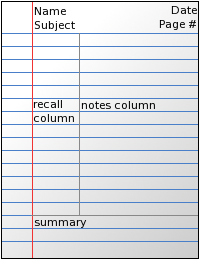 Cornell Notes.
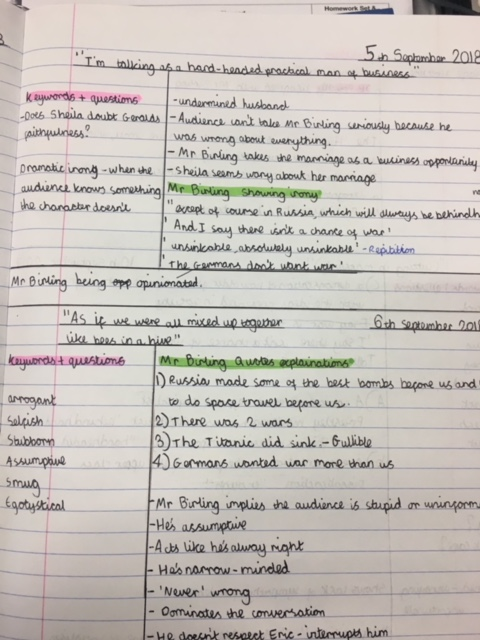 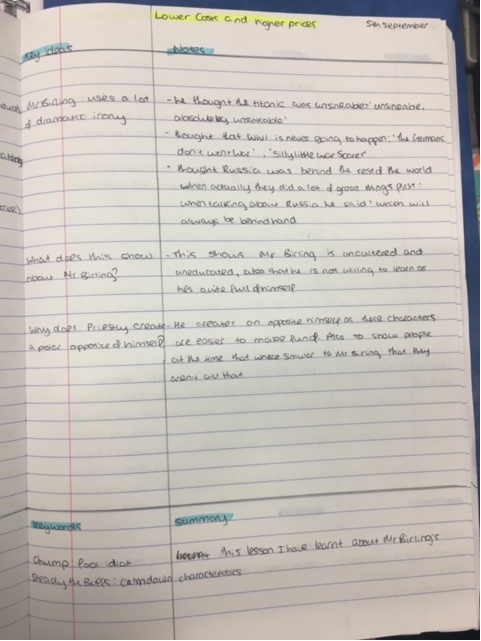 An Inspector calls
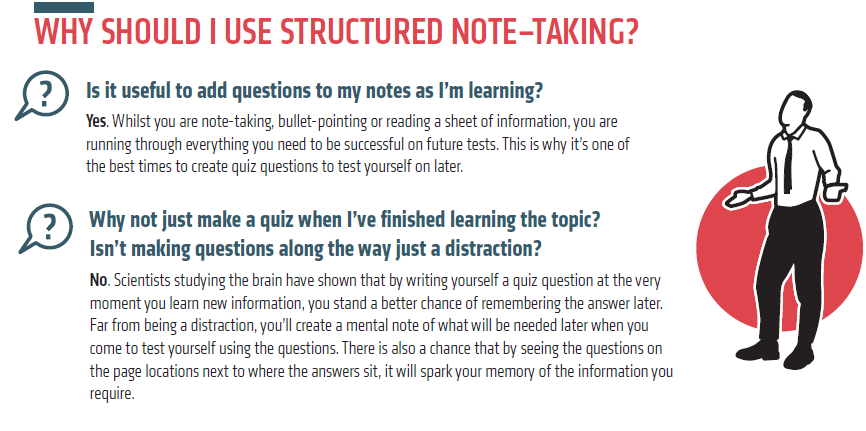 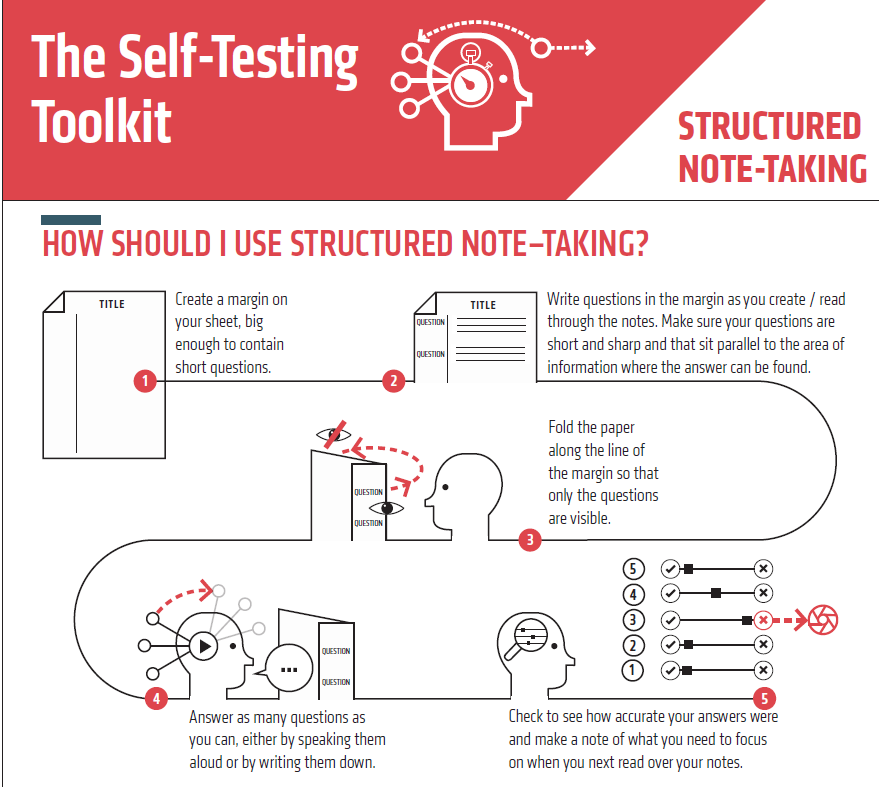 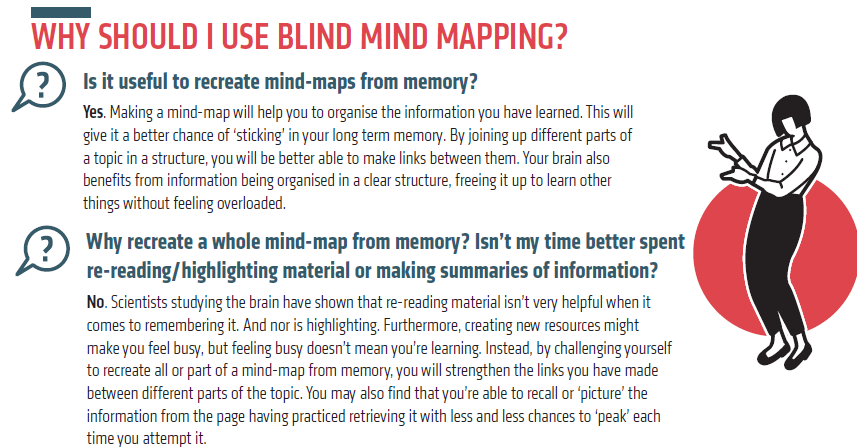 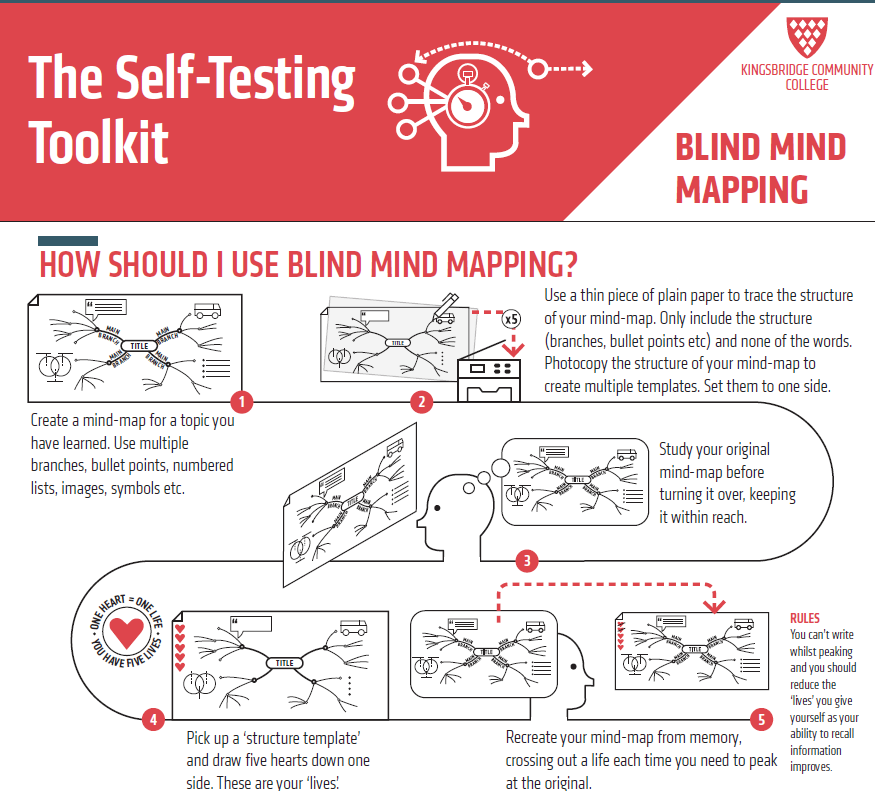 Or cover sections you would need to recreate with post its or flaps.
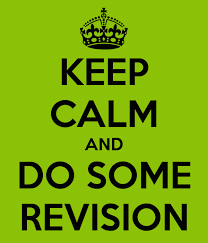